Spatiotemporal Scheduling for Crowd Augmented Urban Sensing
Qiuxi Zhu, Md Yusuf Sarwar Uddin, Nalini Venkatasubramanian – Univ. California, Irvine, U.S.A.
Cheng-Hsin Hsu – National Tsing Hua Univ., Taiwan
Funded by –
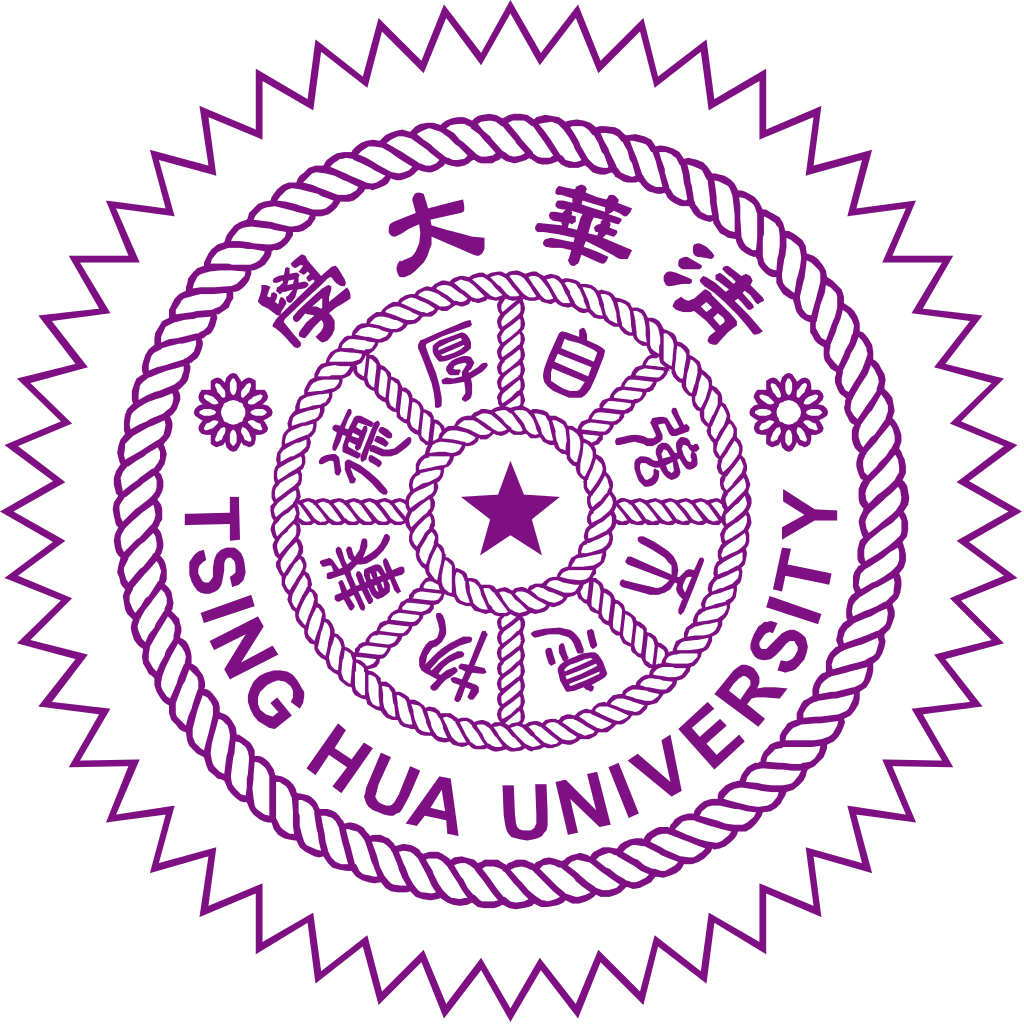 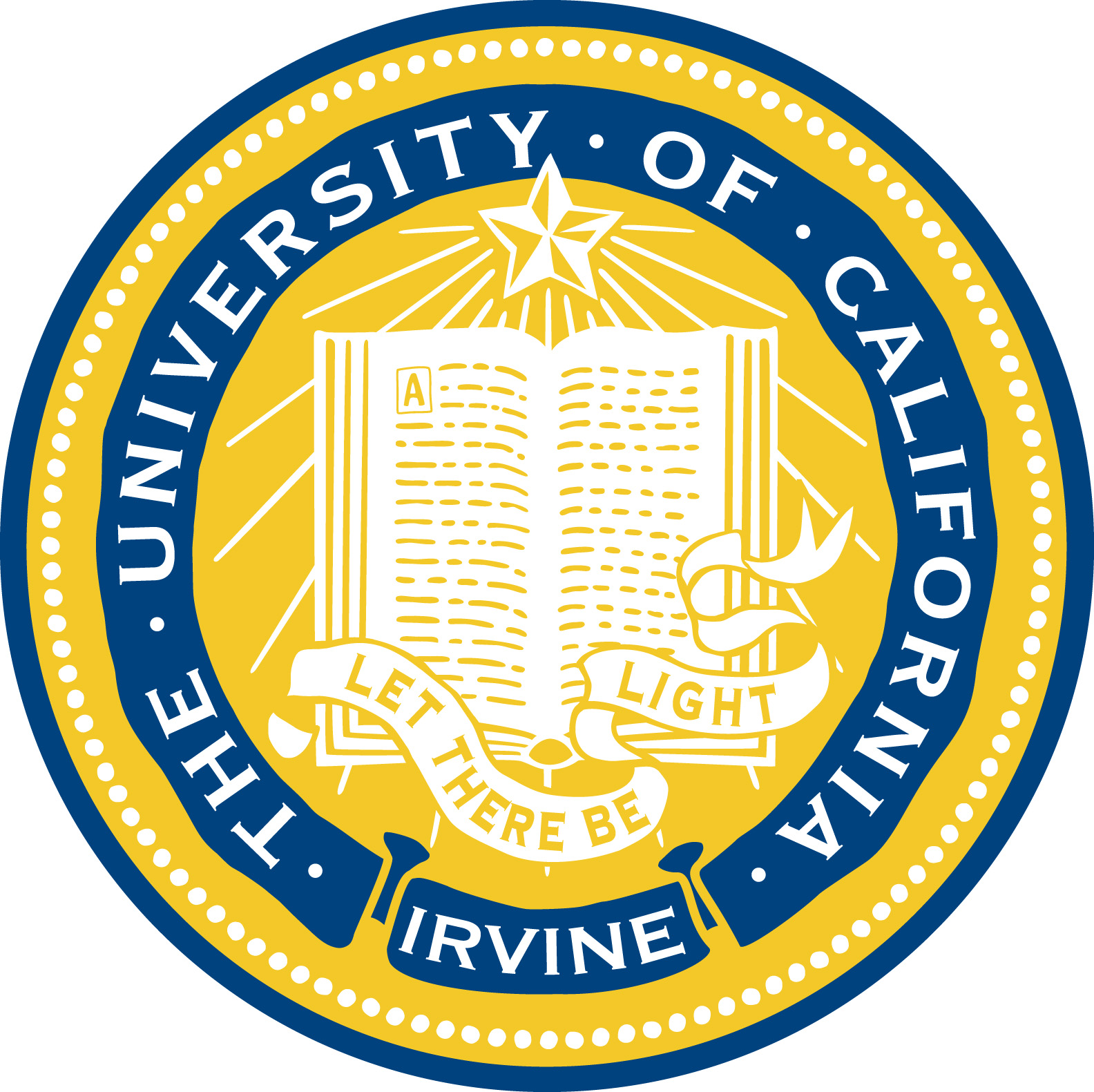 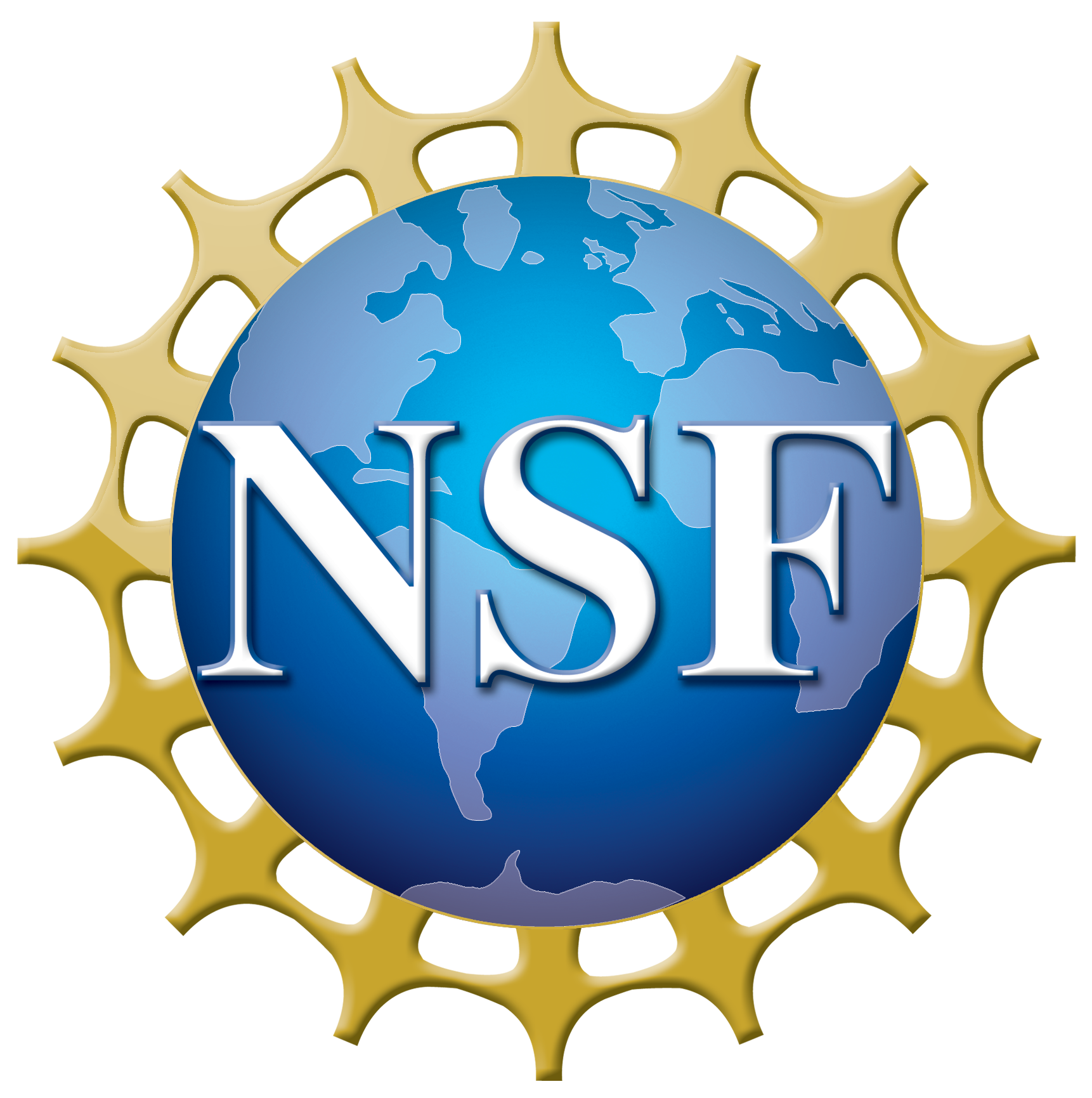 CNS-1450768
MSE 446677-22553
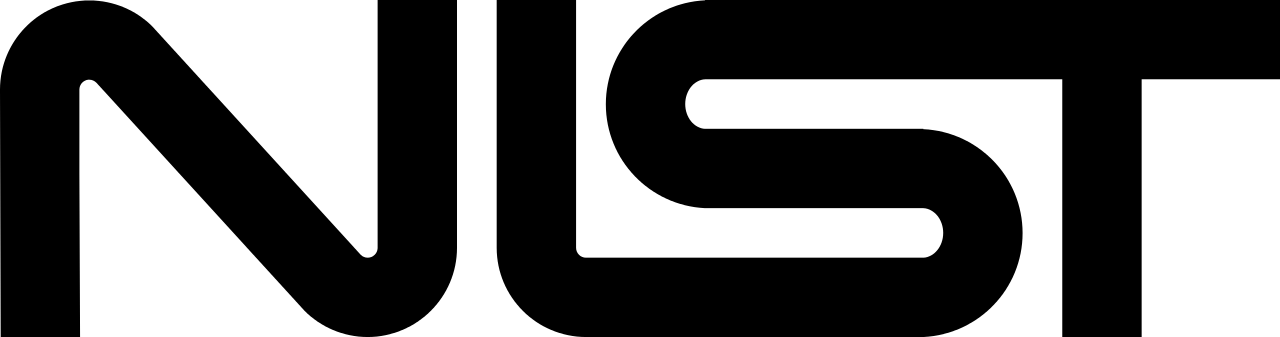 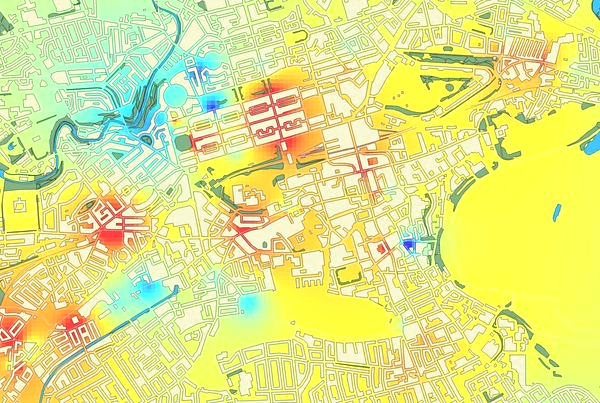 Motivation
IoT helps achieve fine-grained urban sensing and monitoring
Environmental phenomena and human activities
In-situ and mobile devices
Diverse sensing capabilities
We anticipate that a large number of devices will participate in such activities in the near future.
Redundant data may lead to
Higher energy cost
Waste of network and cloud resources
Little contribution to accuracy
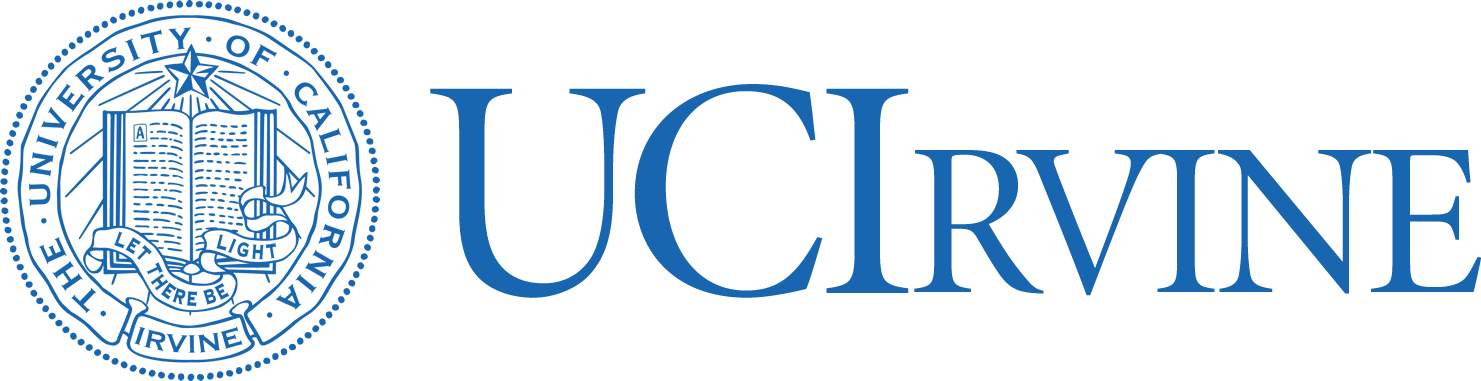 2
[Speaker Notes: In-situ: Deployed nodes on street lamps, signal lights, etc.
Mobile: (1) Deployed nodes on buses; (2) Crowd-owned mobile devices. 
The large amount of participants and devices can generate a large amount of redundant data, if we do not coordinate them carefully.
Example: Air quality, noise, trash, temperature, wireless network signal strength, etc.]
Spatiotemporal scheduling
Make plans for devices to regulate their sensing behavior (i.e. activate/deactivate their sensors)
Acceptable space-time coverage with limited data budget
Reduced redundancy
Challenges
Device heterogeneity: Availability of multiple sensor types
Data heterogeneity: Varying spatiotemporal requirements
Crowd mobility
Scalability: Number of devices and size of maps
Applicable to other geo-correlated data generation apps
3
[Speaker Notes: In IoT systems, it is common that multiple types of sensors coexist on the same device.
These sensors may serve common or different IoT applications.]
Related work
Urban crowd-sensing
S. Hachem (PerCom ‘13)
Y. Han (SECON ‘15)
A. Khan (PMC, 2015)
Y. Chen (NetGames ‘17)
M. Talasila (MobiCASE ‘14)
TRAC (INFOCOM ‘14), etc.
IoT and edge computing
SCALE2 (SMARTCOMP ‘16)
H. Hong (CloudCom ‘17)
Pollution monitoring
A. Marjovi (DCOSS ‘15)
D. Hasenfratz (PerCom ‘14)
Y. Zheng (UbiComp ‘14), etc.
Pollution severity
R. Beelen, ’14
J. Zhang, ’14
N. Kunzli, ‘00
R. T. Burnett, ’00
X. Xu, ‘94
4
[Speaker Notes: Urban crowd-sensing
S. Hachem (PerCom ‘13): Probabilistic registration
Y. Han (SECON ‘15): Utility-maximizing data collection in crowd sensing
A. Kahn (PMC, 2015): A novel localization and coverage framework for real-time participatory urban monitoring
Y. Cheng (NetGames ‘17): Gamifying mobile application for smartphone augmented infrastructure sensing
M. Talasila (MobiCASE ‘14): Alien vs. mobile user game: Fast and efficient area coverage in crowd-sensing
TRAC (INFOCOM ‘14): TRAC: Truthful auction for location-aware collaborative sensing in mobile crowdsourcing
Pollution monitoring
A. Marjovi (DCOSS ‘15): High resolution air pollution maps in urban environments using mobile sensor networks
D. Hasenfratz (PerCom ‘14): Pushing the spatio-temporal resolution limit of urban air pollution maps
Y. Zheng (UbiComp ‘14): Diagnosing New York City’s noises with ubiquitous data
IoT and edge computing
SCALE2 (SMARTCOMP ‘16)
H. Hong (CloudCom ‘17): Supporting internet-of-things analytics in a fog computing platform]
Online scheduling approach
Devices report on-board sensing capability info to server.
Server collects or estimates the location of participating devices.
Server creates the plan which specifies what sensors should be active on which devices now.
Devices activate or deactivate sensors.
This is a device
5
Spatiotemporal scheduling
Problem formulation
Assumptions
Terms and notations
Spatiotemporal scheduling as multi-objective optimization
Online scheduling algorithms
Prototype platform and measurements
Performance evaluation and simulation results
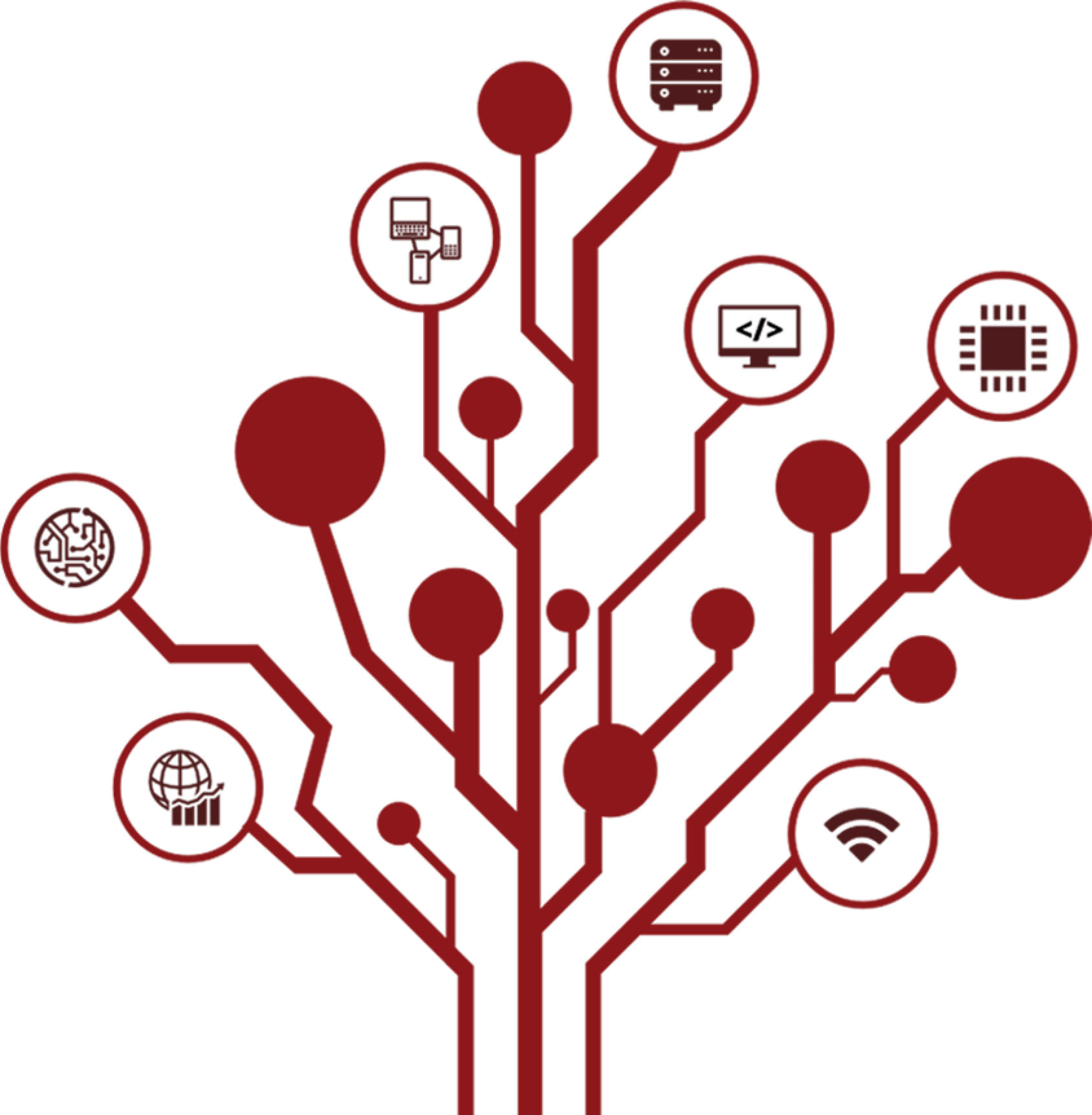 6
Problem formulation
Discretize space into cellsand time into time frames
7
Problem formulation
Simplicity: Data are generate at constant rate

Communication error and delay are not considered
8
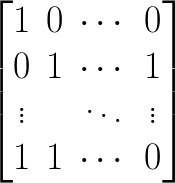 Problem formulation
9
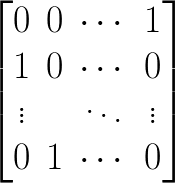 Problem formulation
No control on the mobility of mobile nodes
10
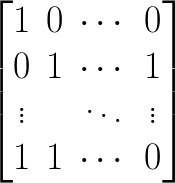 Problem formulation
11
Problem formulation
Node is active if any sensor on it is active; it is inactive if no sensor is active
Node is active if any sensor on it is active; it is inactive if no sensor is active
12
Problem formulation
13
Performance model
Benefits
Utility: Quality of data collected in each cell in each frame
Coverage: Probability a cell is covered by some valid data
Cost
Number of active nodes: Activation overhead
Constraints
Data quota: Average data generation rate
Sensor presence: Only existing sensor can be activated
Multi-objective optimization with constraints
14
[Speaker Notes: Introduce the favorable decisions here –
We want our collected data be distributed in space and time more uniformly, though some regions could be more densely populated

Coverage: We want to cover more space and time
Utility: If possible, we also want to improve the quality/quantity of data we collect in each cell and time frame
Activation overhead: Human intervention and energy cost to keep device “awake”, etc.]
Benefit: Utility
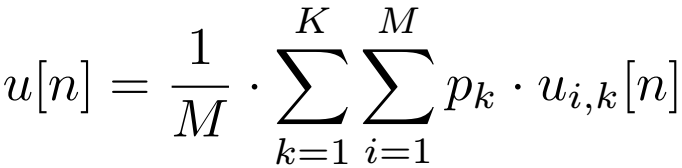 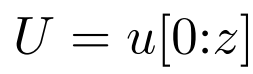 15
Benefit: Coverage
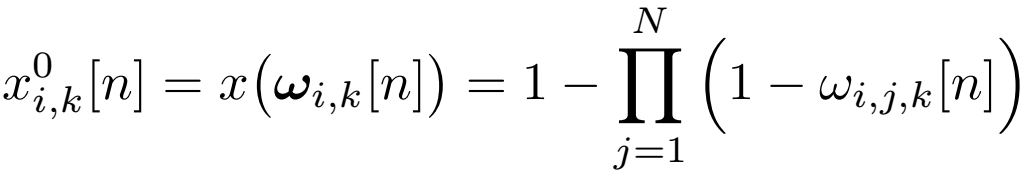 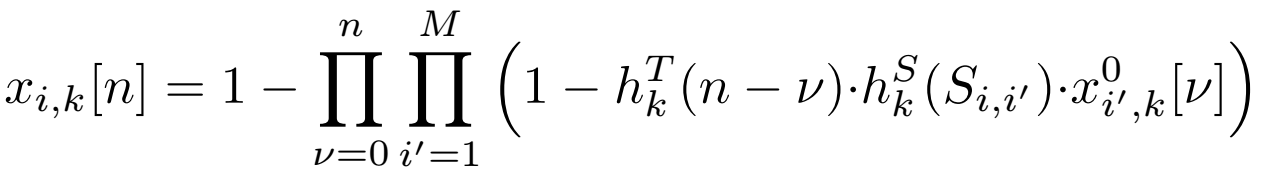 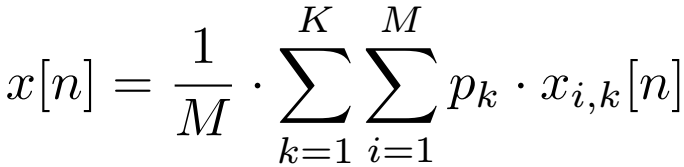 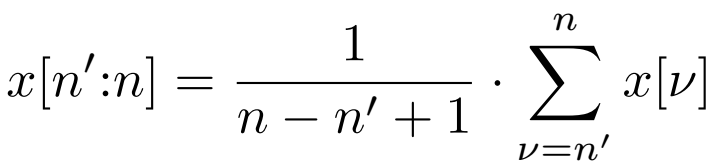 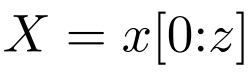 16
Cost: Number of active nodes
Number of active nodes captures the activation overhead (e.g. human intervention, energy consumption) of nodes.It is consistent with our assumption that
Many active sensors on one device > on many devices
Average number of active nodes (i.e. temporal average)
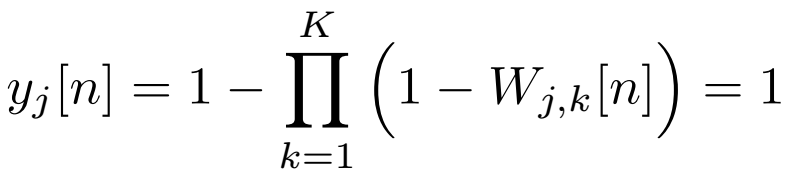 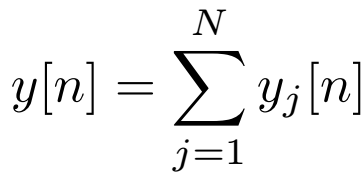 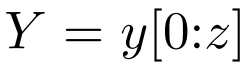 17
Constraint: Data quota
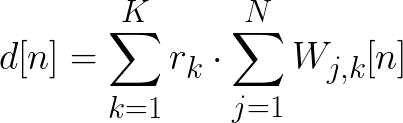 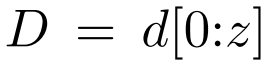 18
Multi-objective optimization
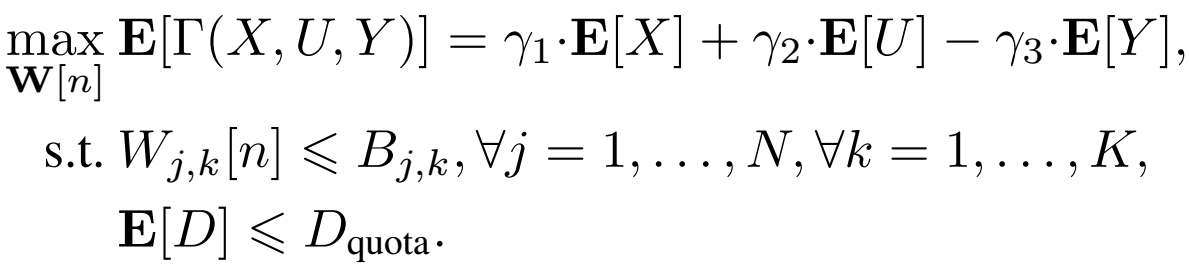 19
Spatiotemporal scheduling
Problem formulation
Assumptions
Terms and notations
Spatiotemporal scheduling as multi-objective optimization
Online scheduling algorithms
Prototype platform and measurements
Performance evaluation and simulation results
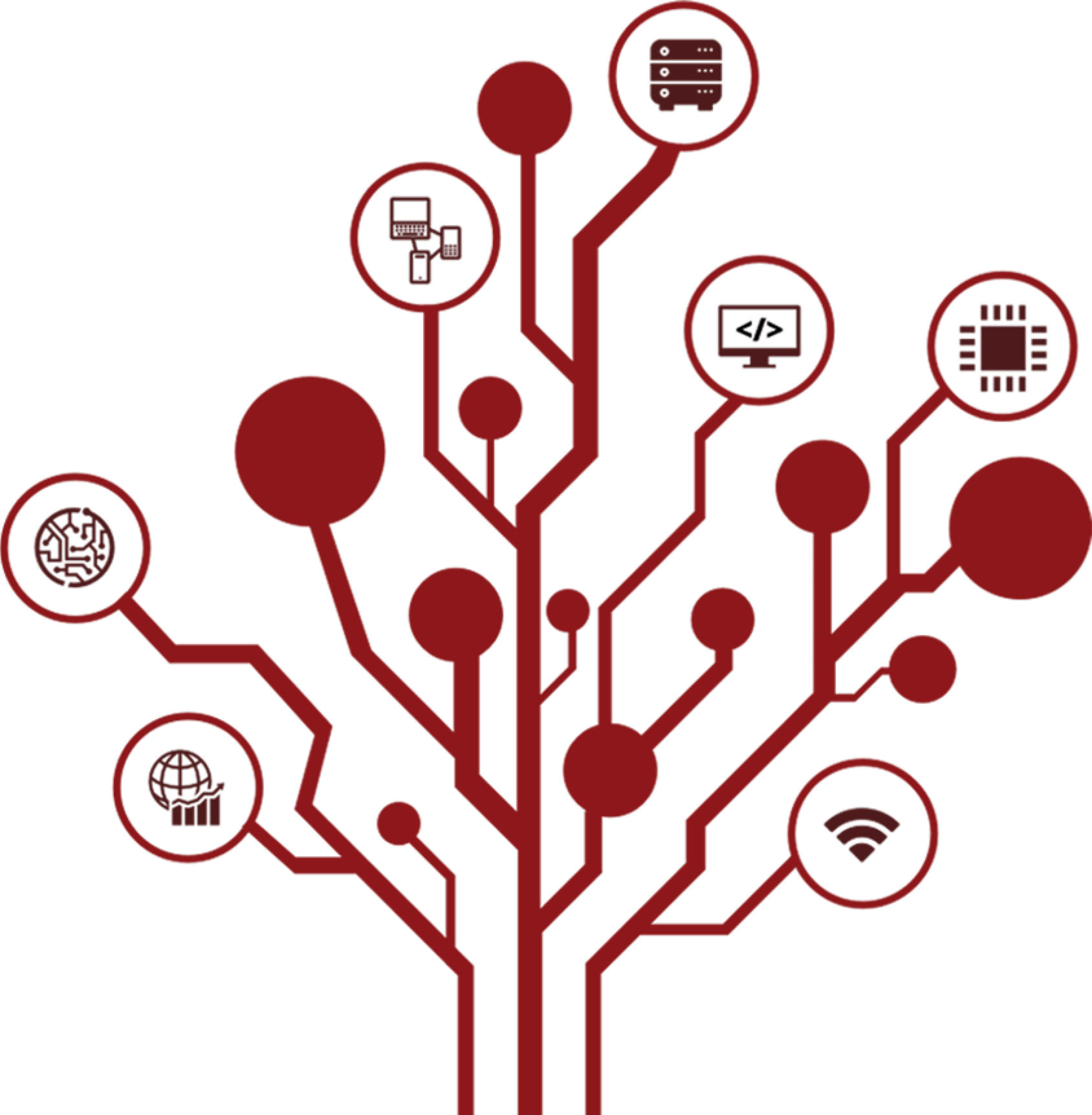 20
Naïve: Activating everything
For the given set of trajectories or locations, and the given sensing capacity of nodes, activating everything gives
Maximum possible coverage
Maximum possible utility
Maximum possible number of active nodes (cost)
Meanwhile, it has
Unbounded data generation (constraint violation), hence not a valid solution when there is a data quota
Benefit objectives (i.e. coverage and utility) of this naïve approach can be used as baselines to compare with those of other algorithms, i.e. check how well they perform.
21
Naïve: “Random” (utility first)
Fill up the assigned data budget using a subset of sensors (i.e. node-type pairs)
Pick the sensors that give higher utility
Random tie breaking
A quick and valid solution when there is a data quota with certain aspects ignored
Spatiotemporal requirements of different data types
Cost of node activation
Unused data budget rolls over to the next time frame.
22
[Speaker Notes: The actually naïve approach is to make completely random selections, which is obviously bad.]
Highest score first
23
[Speaker Notes: Recall that the overall performance includes three terms: Utility, coverage, and node activation.
Time complexity: O(K * M ^ 2 * N + K * M * N ^ 2 + K ^ 2 * N ^ 2)]
Highest score first
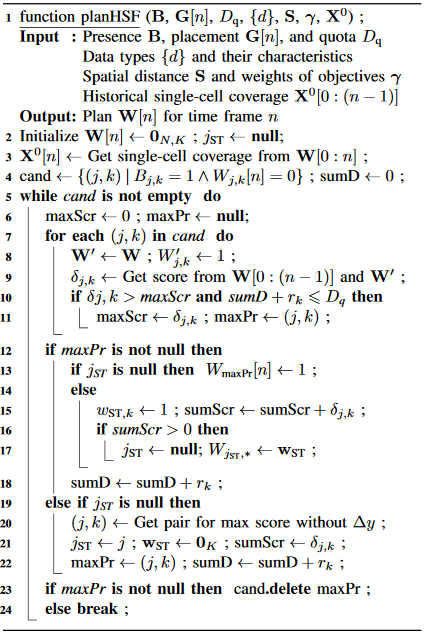 24
[Speaker Notes: There are 3 (three) ways this algorithm terminates:
All sensors are active
Data quota runs out
Highest score is non-positive]
Lyapunov control
25
[Speaker Notes: Lyapunov control allows us to over-draft data budget from future time frames when there is a good opportunity in the current one.
This is actually another way to define the “score” to use in HSF]
SCALECycle platform
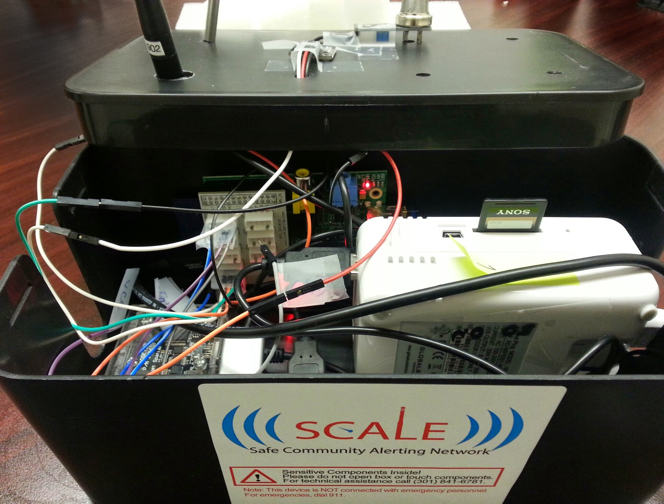 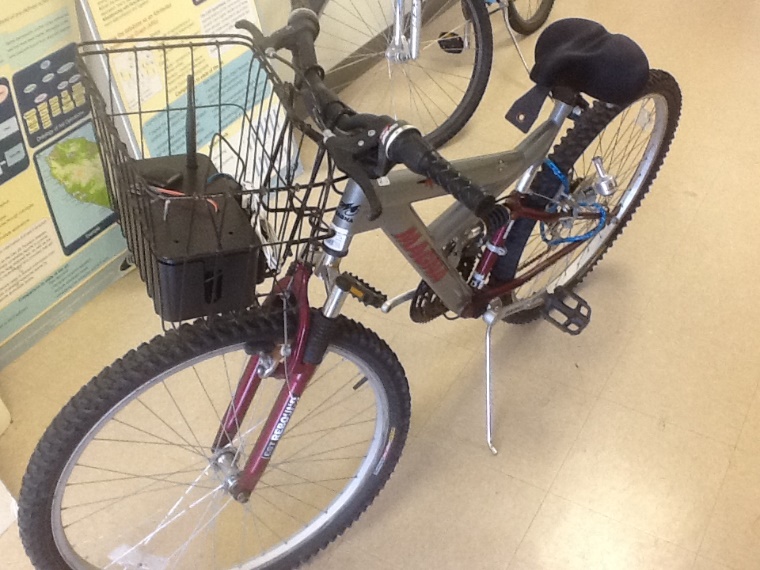 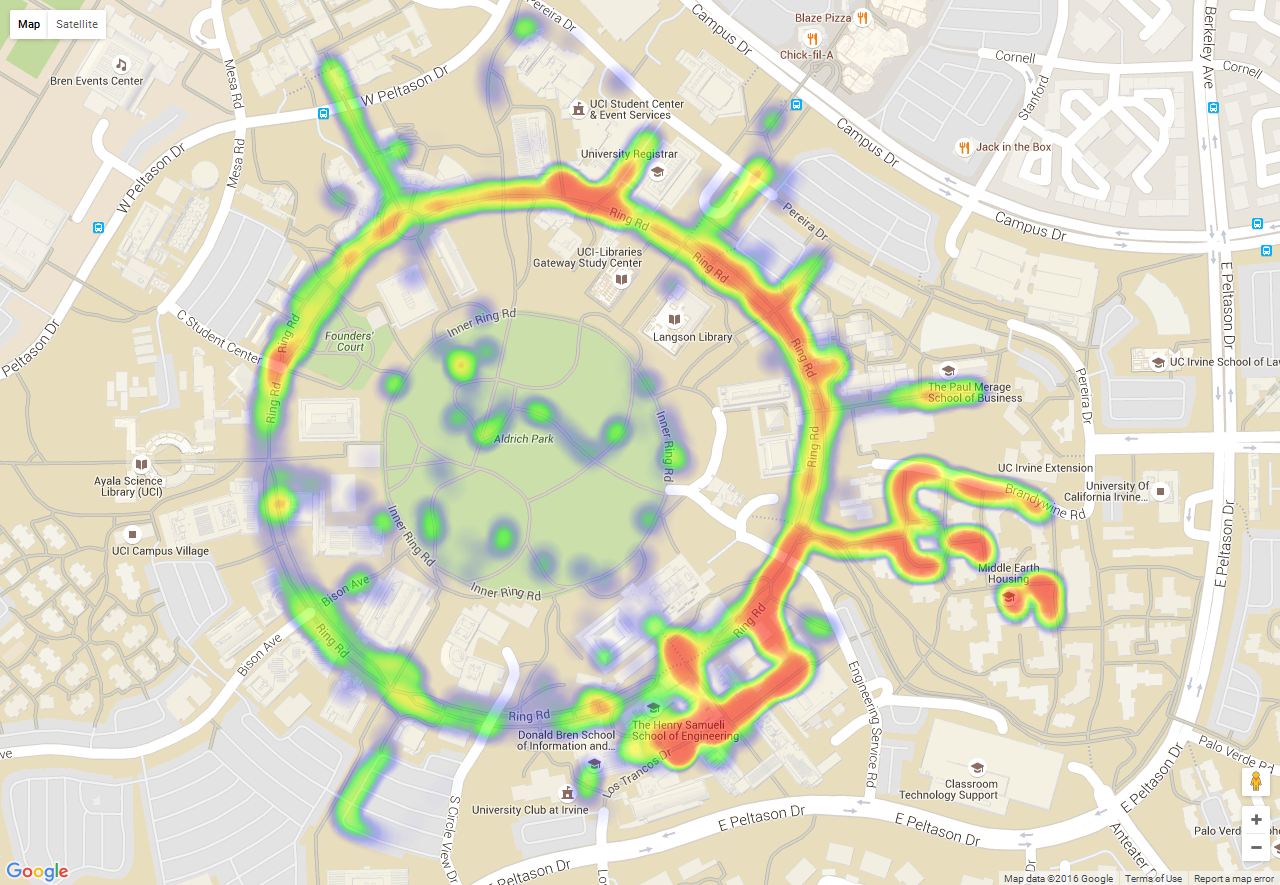 Montgomery County, MD
“MCGUEST”
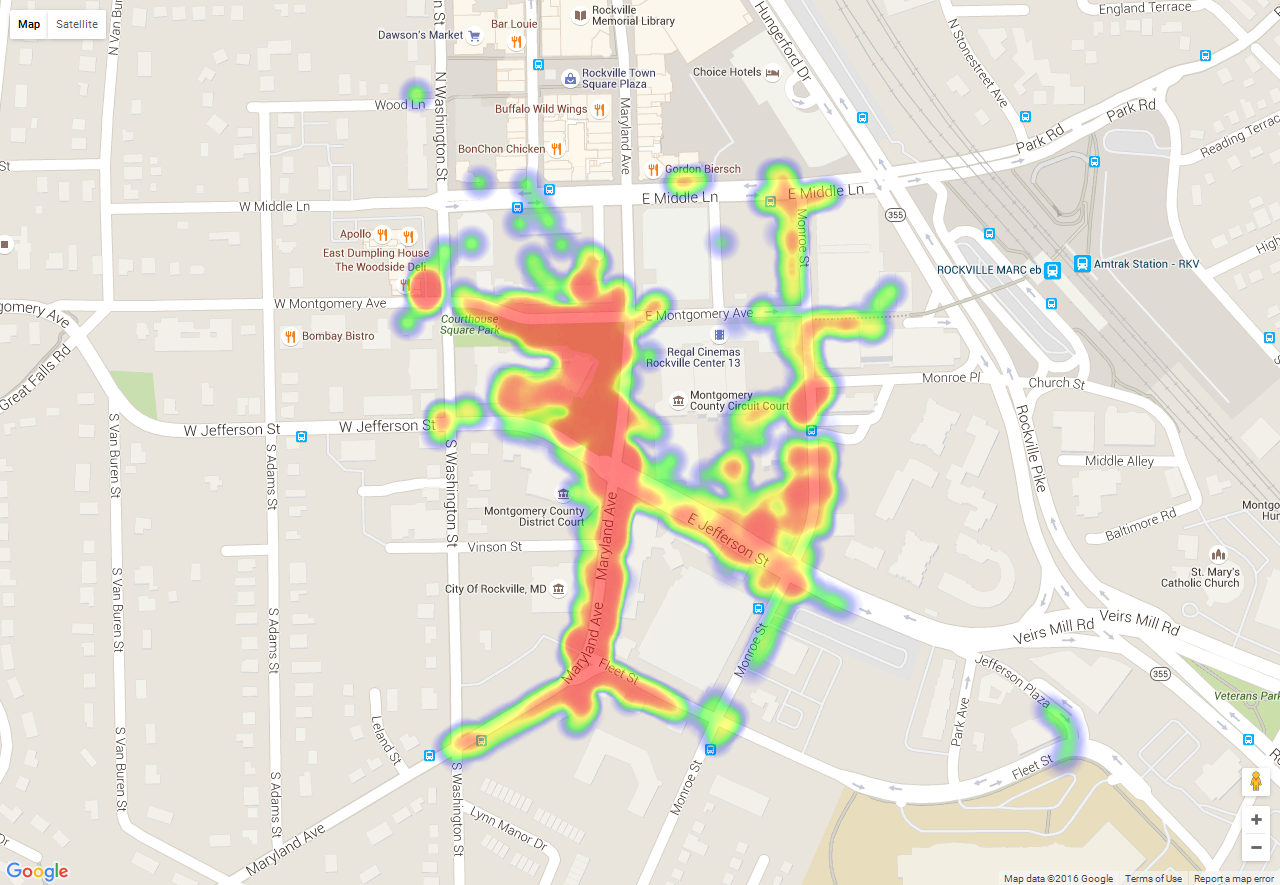 University of California, Irvine
“UCInet Mobile Access”
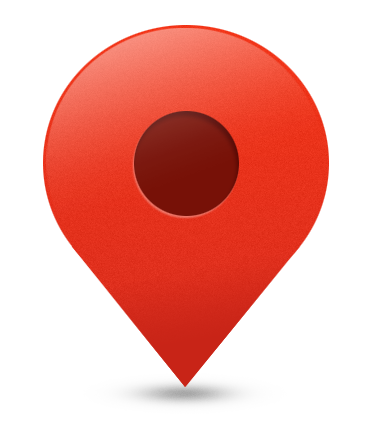 Donald Bren Hall
Victory Court Senior Apartments
Thingstitute
IoT Lab
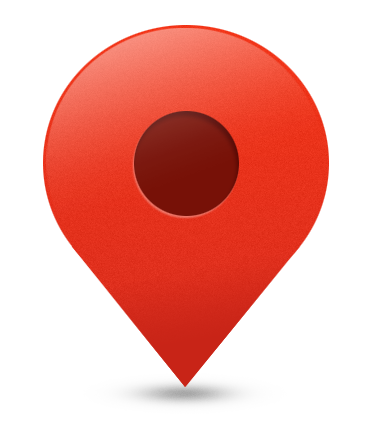 Good
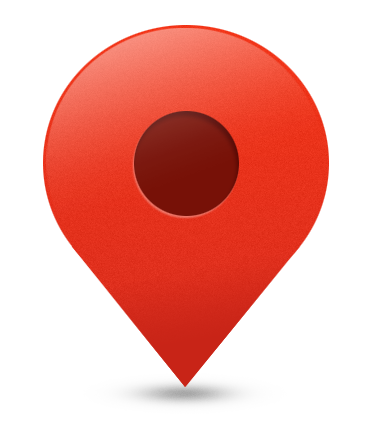 Poor
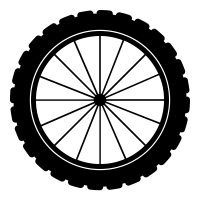 26
[Speaker Notes: SCALE multi-sensor boxes on bikes or in backpack.
Prototype: (1) Raspberry Pi Model B; (2) USB battery pack; (3) Bluetooth GPS; (4) Wi-Fi adaptor; (5) Air quality (TGS 2600)
Can be extended to support multiple types of sensors and networks.]
SCALECycle architecture
27
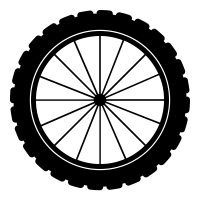 Initial measurements
Sensors (NTHU testbed)
Gas sensors:	MQ-5, MQ-7, MQ-131, MQ-135
Microphone:	Adafruit 3367 USB Microphone
Camera:	RPi Camera Module
GPS:	Globalsat BU-353S4 GPS Reader
Sensors (UCI-Montgomery testbed)
Air contaminant:	TGS2600
GPS:	HP iPAQ Bluetooth GPS System
Wi-Fi dongle:	Edimax
Initial measurements stored locally on the SD card
28
Initial measurements
Montgomery County, MD
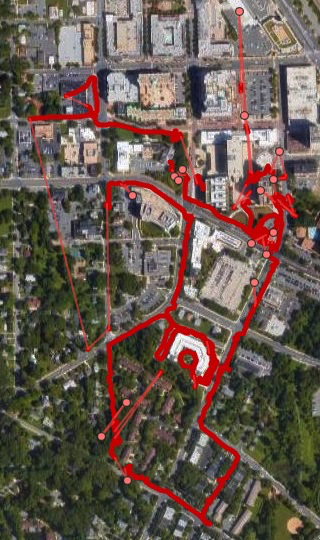 NTHU Campus, Hsinchu City, Taiwan
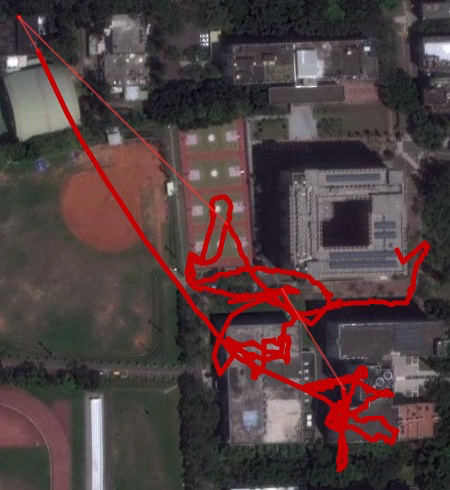 29
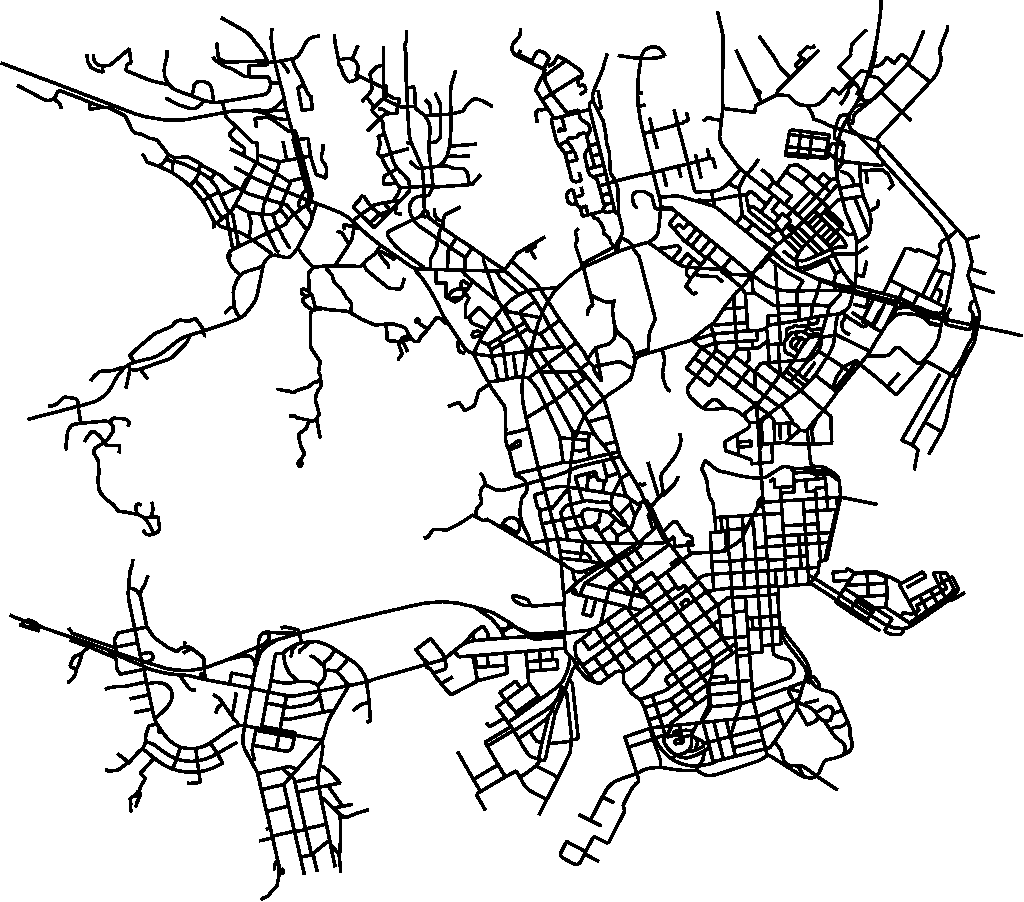 Performance evaluation
30
Simulation setup
Distance coefficient of exp. decrease func.
Time before step-down
31
Performance evaluation
Simulation
UCI ICS OpenLab Cluster

2x Quad-core Intel Xeon 3.0GHz CPU E5450 CPU
32 GB RAM
CentOS 7.3 (64-bit), Linux 3.10.0-327.22.2.el7.x86_64
R 3.3.2 (64-bit)
The ONE Simulator d7fe68e (2017-01)
Metrics
Overall performance
Individual objectives
Quota utilization
Algorithm running time
Algorithms compared
Everything (naïve)
Random (utility first)
HSF—ST
Lyapunov control
Genetic algorithm
32
Results
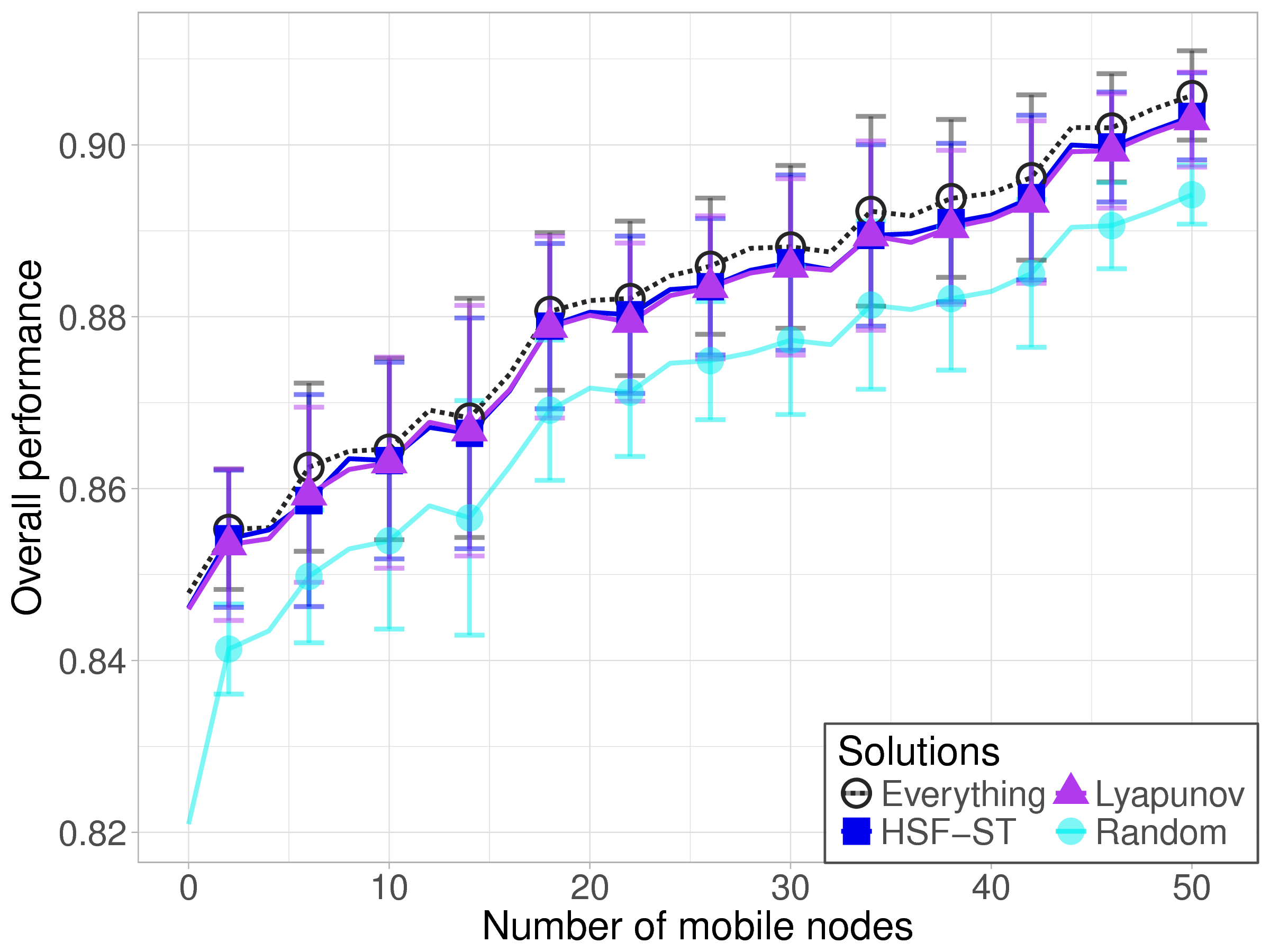 Node mobility
Fixed total # nodes: 50
Varying # mobile: 0~50
Varying speed: 10~200%
Close-to-best performance
Mobile nodes (↑) → Performance (↑)
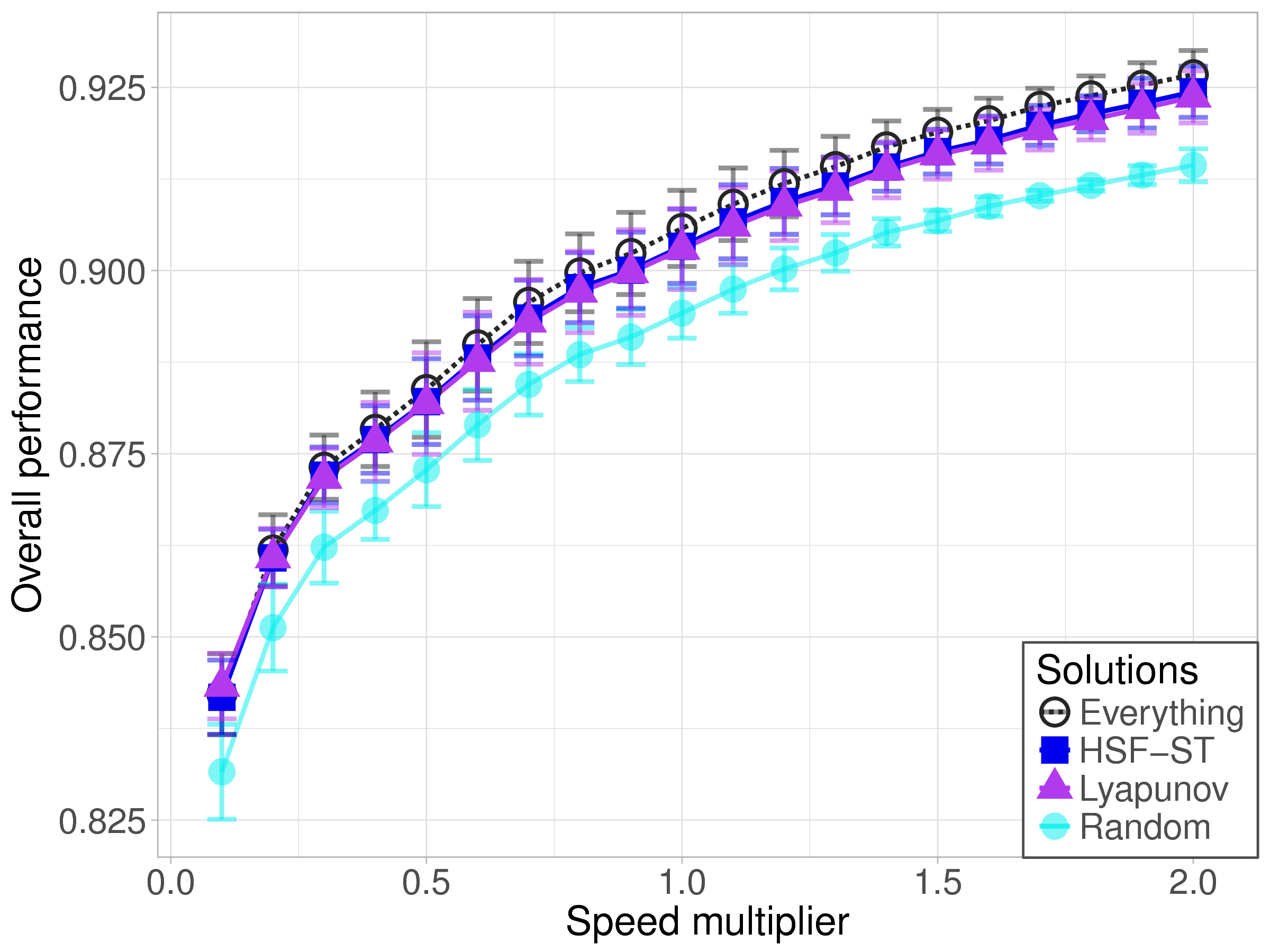 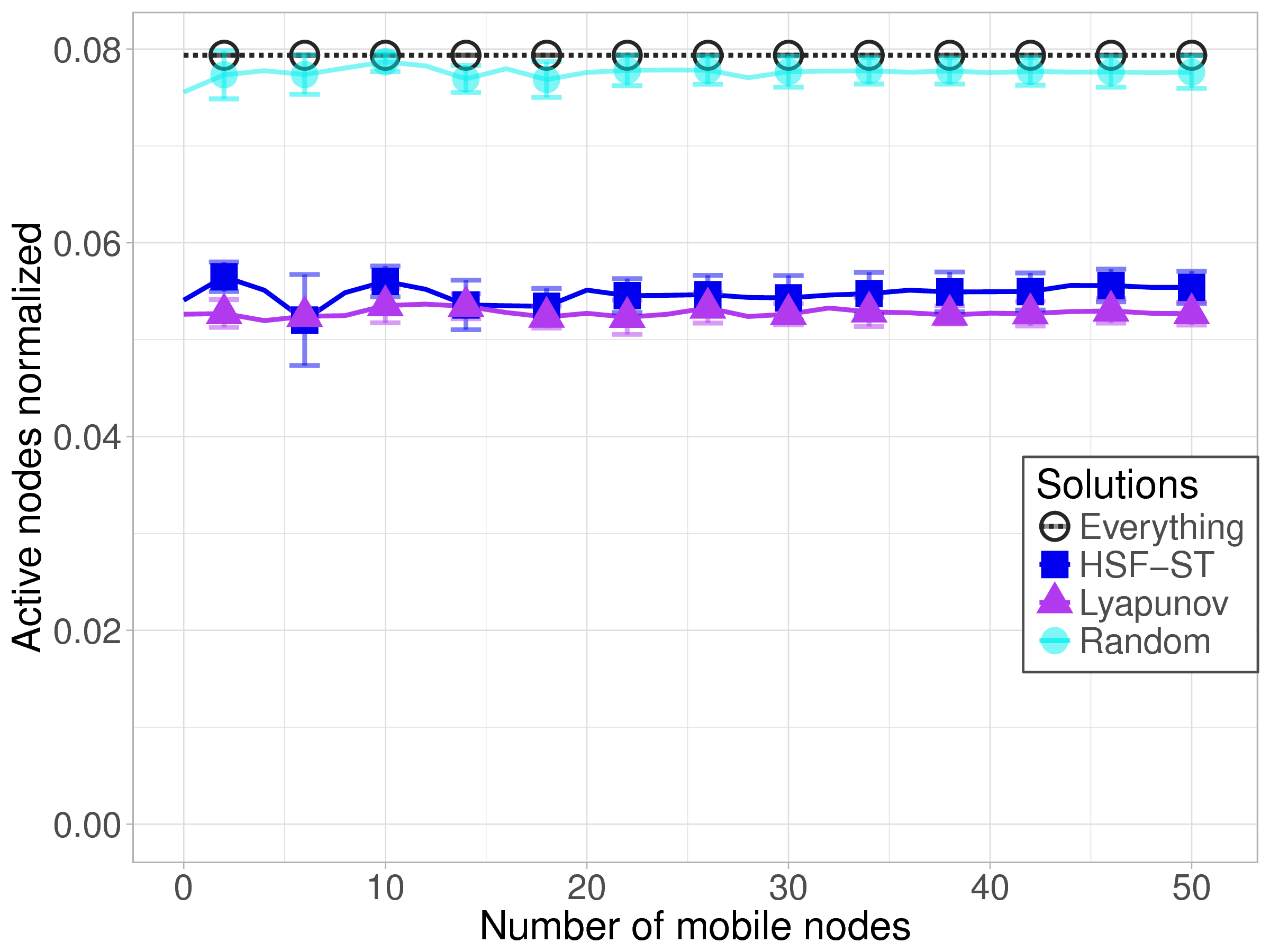 30% fewer active nodes
Speed (↑) → Performance (↑)
33
Results
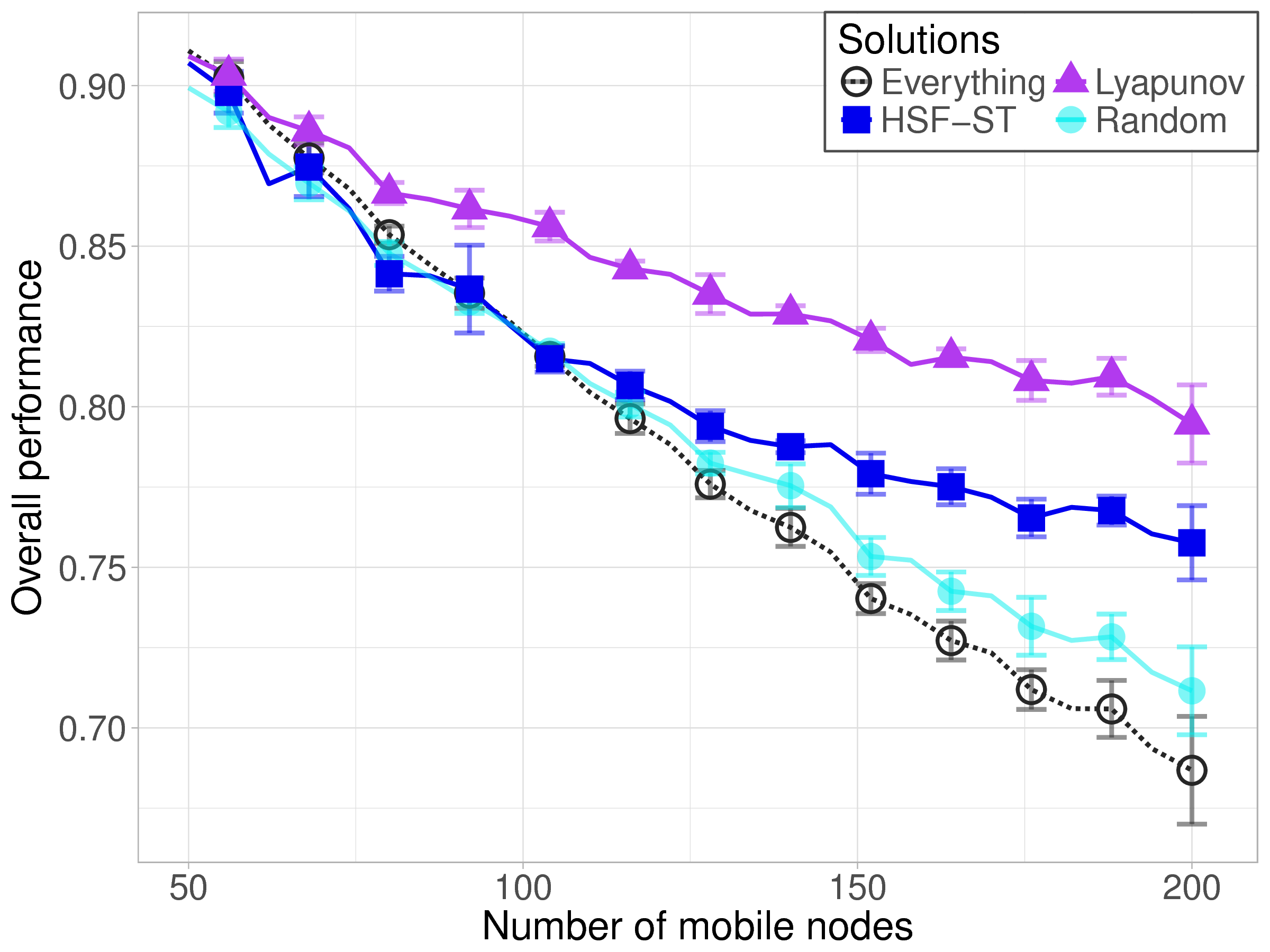 Device heterogeneity
Fixed total # sensors, all mobile
Uniform dist. sensors on nodes
Varying # nodes: 50~200
Lyapunov performs better as sensors are dist. (↑) sparsely
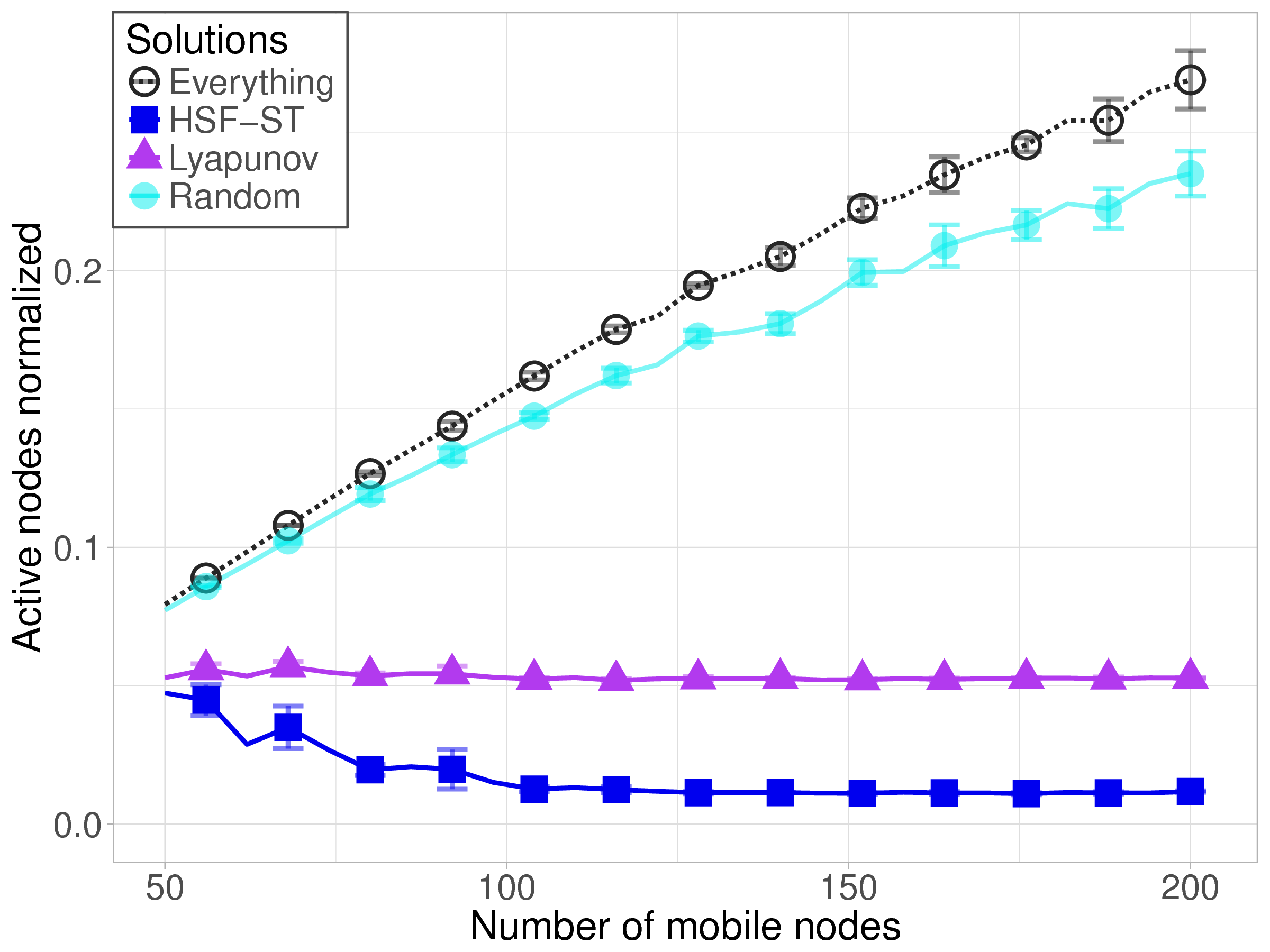 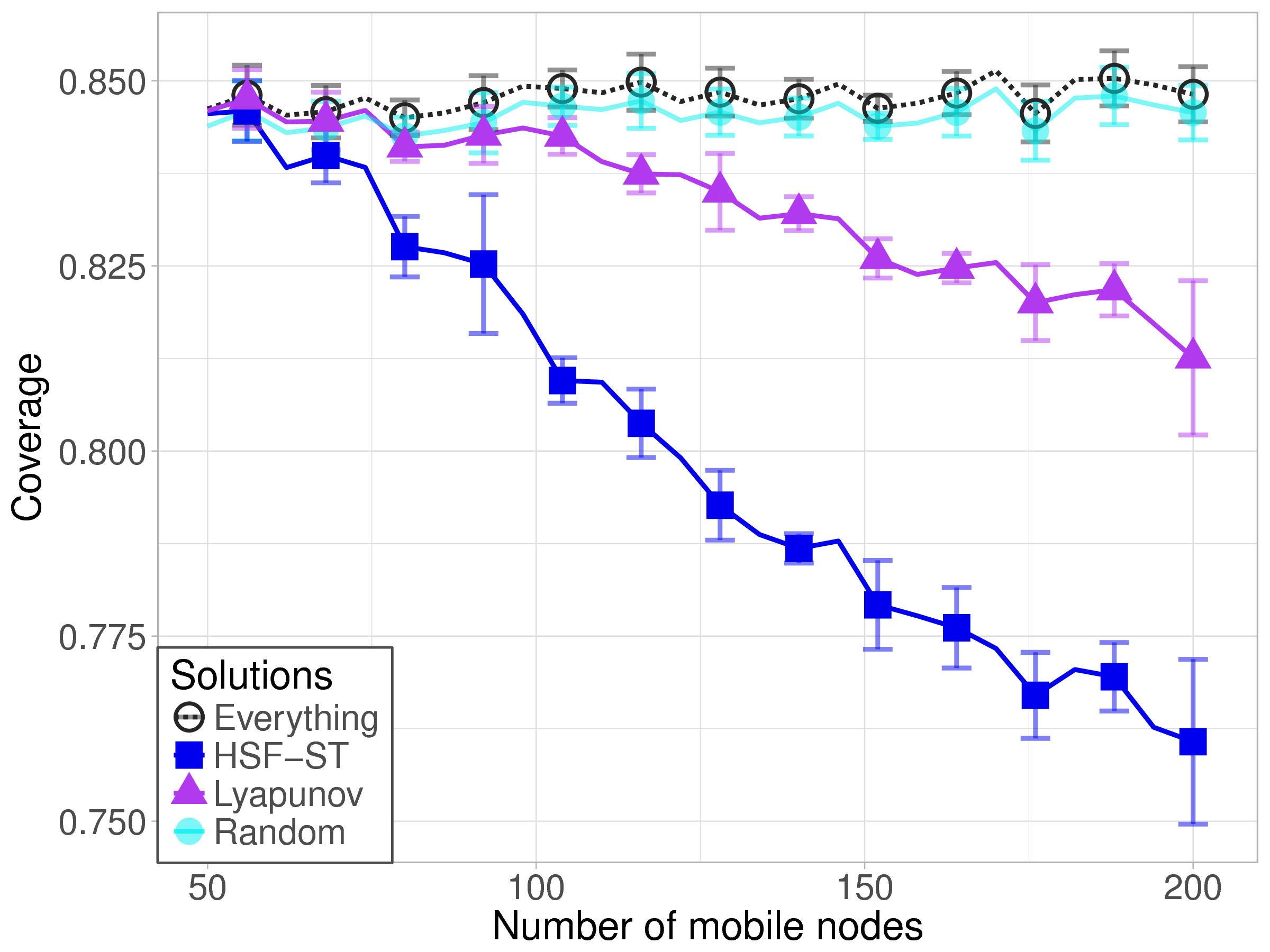 34
[Speaker Notes: As sensors are distributed more sparsely over the increasing number of nodes:
It is more costly to achieve same coverage
Lyapunov performs better in terms that it balances the benefits vs. cost tradeoff better]
Results
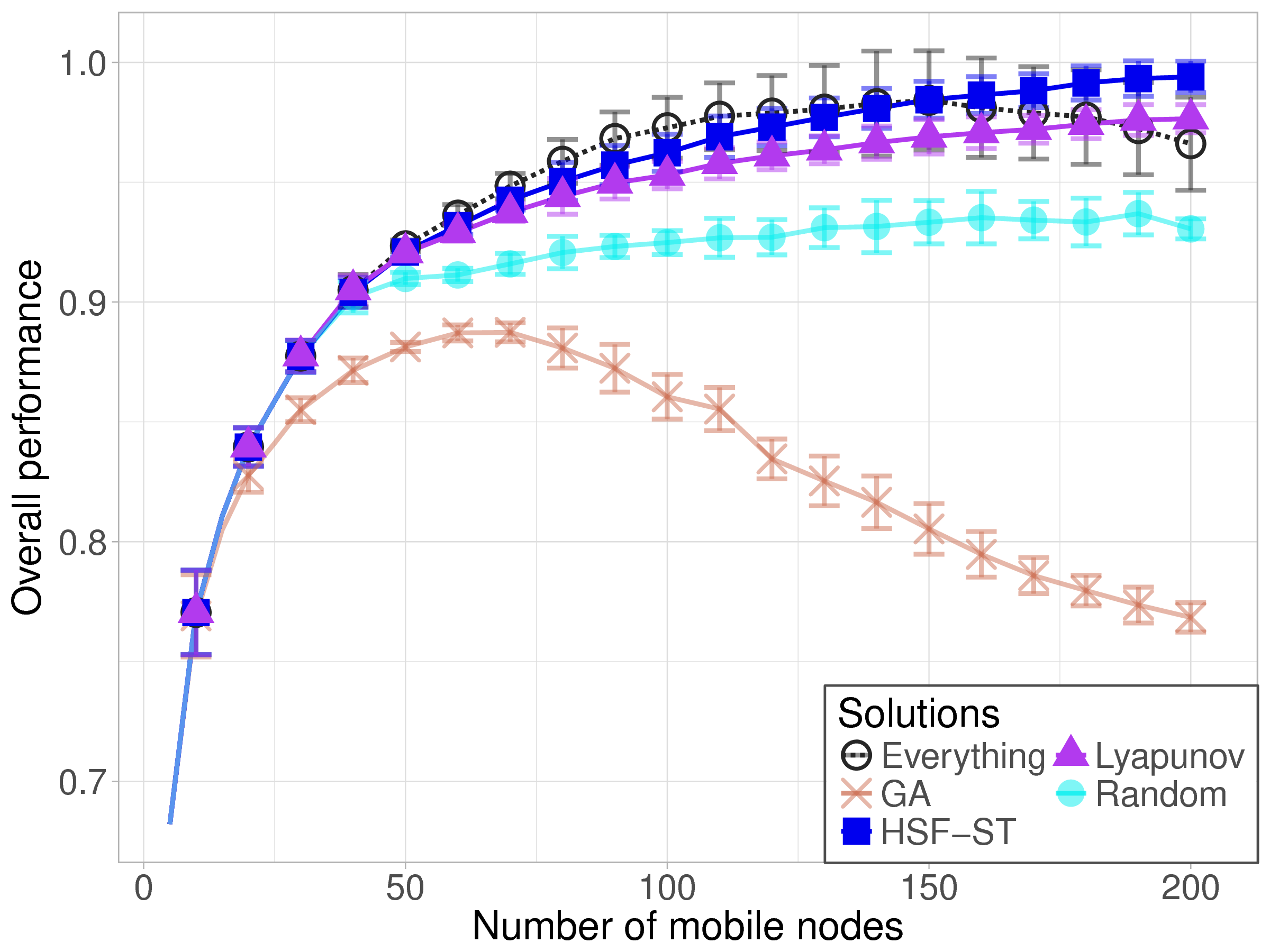 Scalability
Varying # nodes: 5~200
Fixed total # nodes: 100
Varying quota: 64 KB~8 MB
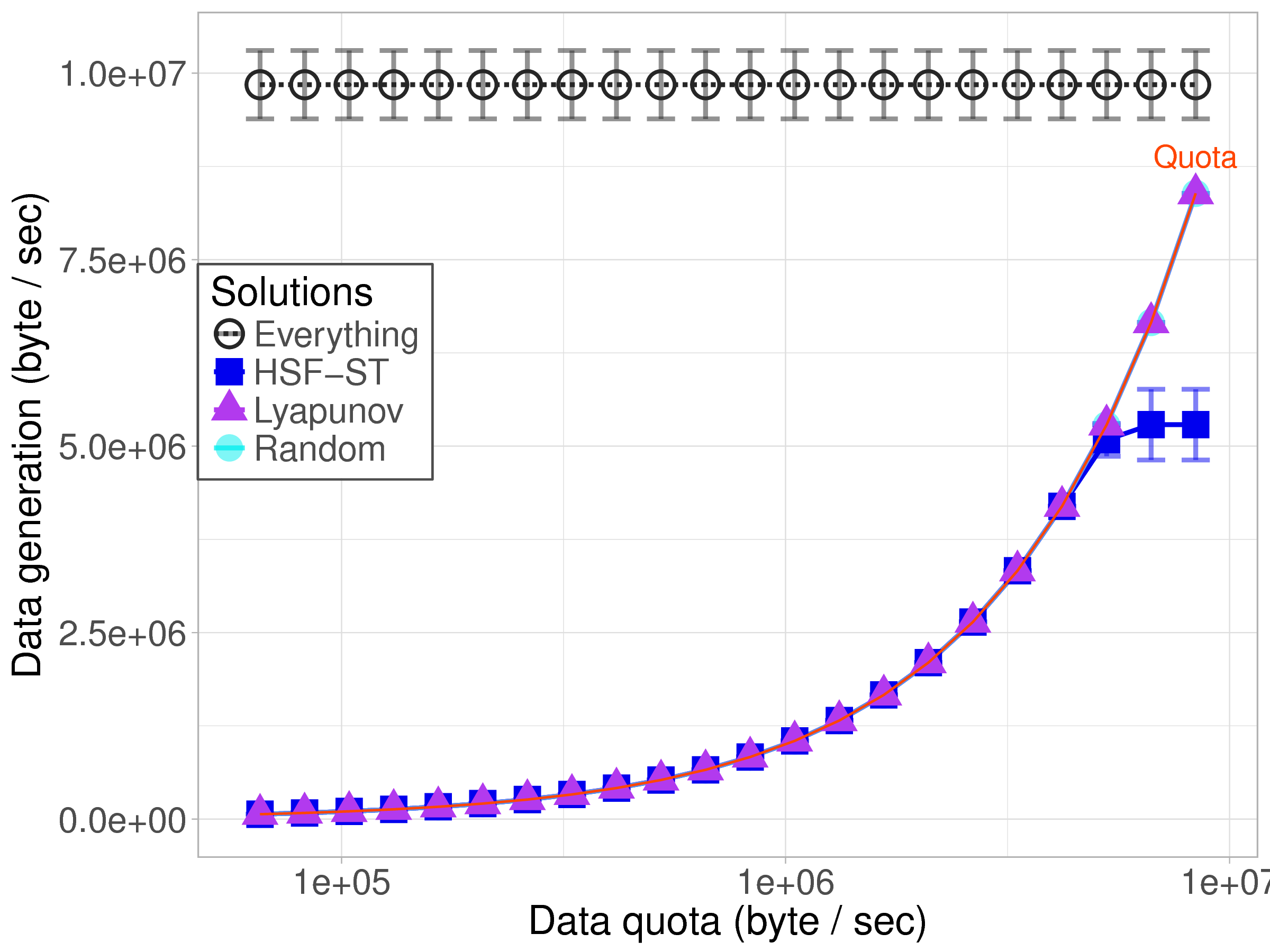 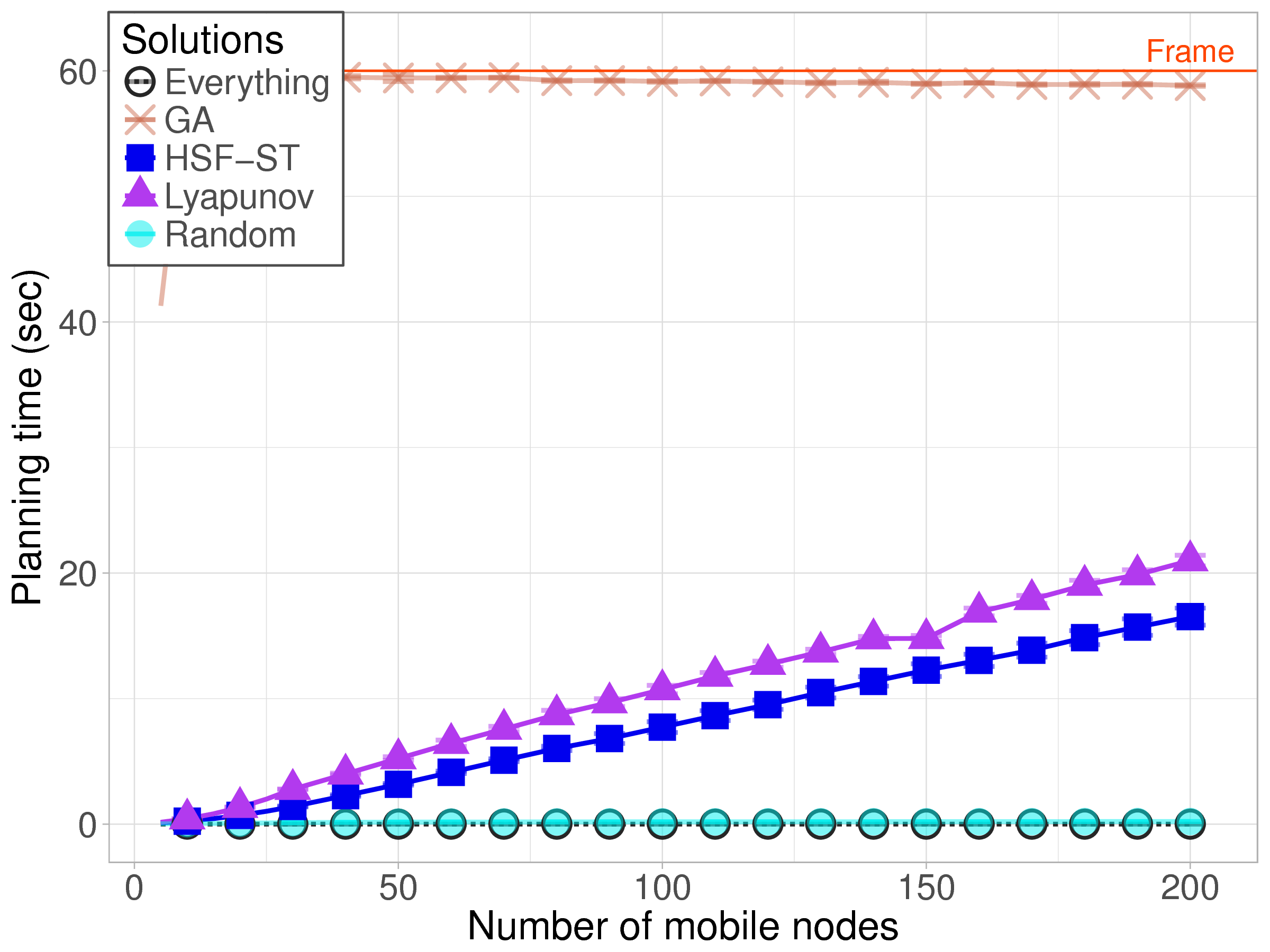 35
Conclusion
Contributions
Motivated and formalized the spatiotemporal scheduling problem for crowd-augmented urban sensing;
Proposed an online framework and two algorithms;
Conducted measurement-driven simulations showing the effectiveness of proposed approach.
Achieved similar coverage (comparing to “everything”) under data constraints, with about 30% fewer active nodes.
Future works
Improve scalability with scheduling hierarchies
Study impact of network connectivity and uncertainty
36
Questions?
Distributed Systems Middleware (DSM) Group at UCIhttp://www.ics.uci.edu/~dsm/
Information Systems Group (ISG) at UCIhttps://isg.ics.uci.edu/
Networking and Multimedia Systems Lab (NMSL) at NTHUhttps://nmsl.cs.nthu.edu.tw/
Safe Community Awareness and Alerting (SCALE) Projecthttp://scale.ics.uci.edu/
Qiuxi Zhuhttps://sites.google.com/site/zhuqiuxiuci
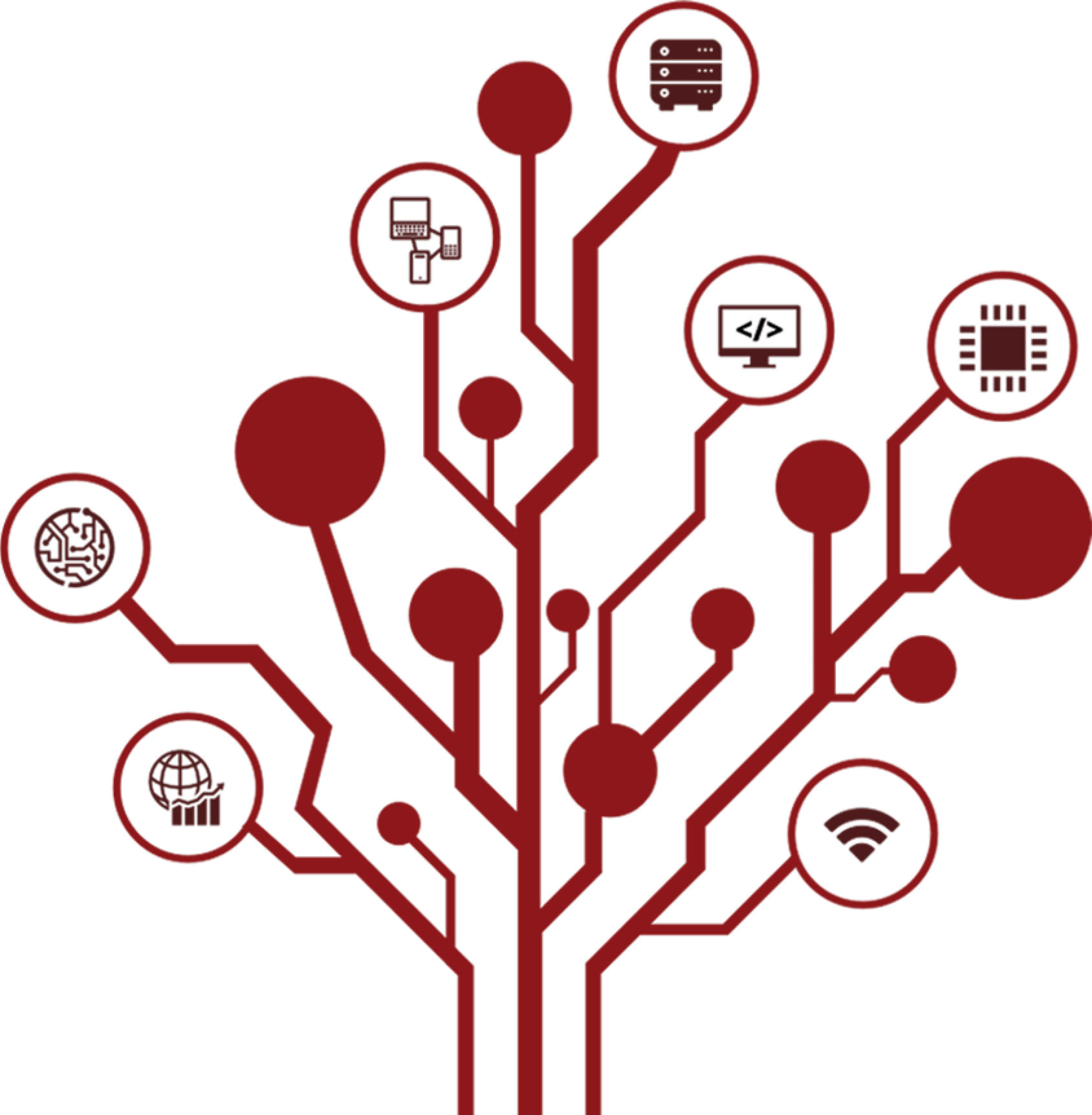 37
Spatiotemporal Scheduling for Crowd Augmented Urban Sensing
Thank you!
Email: qiuxiz <at> ics <dot> uci <dot> edu
Funded by –
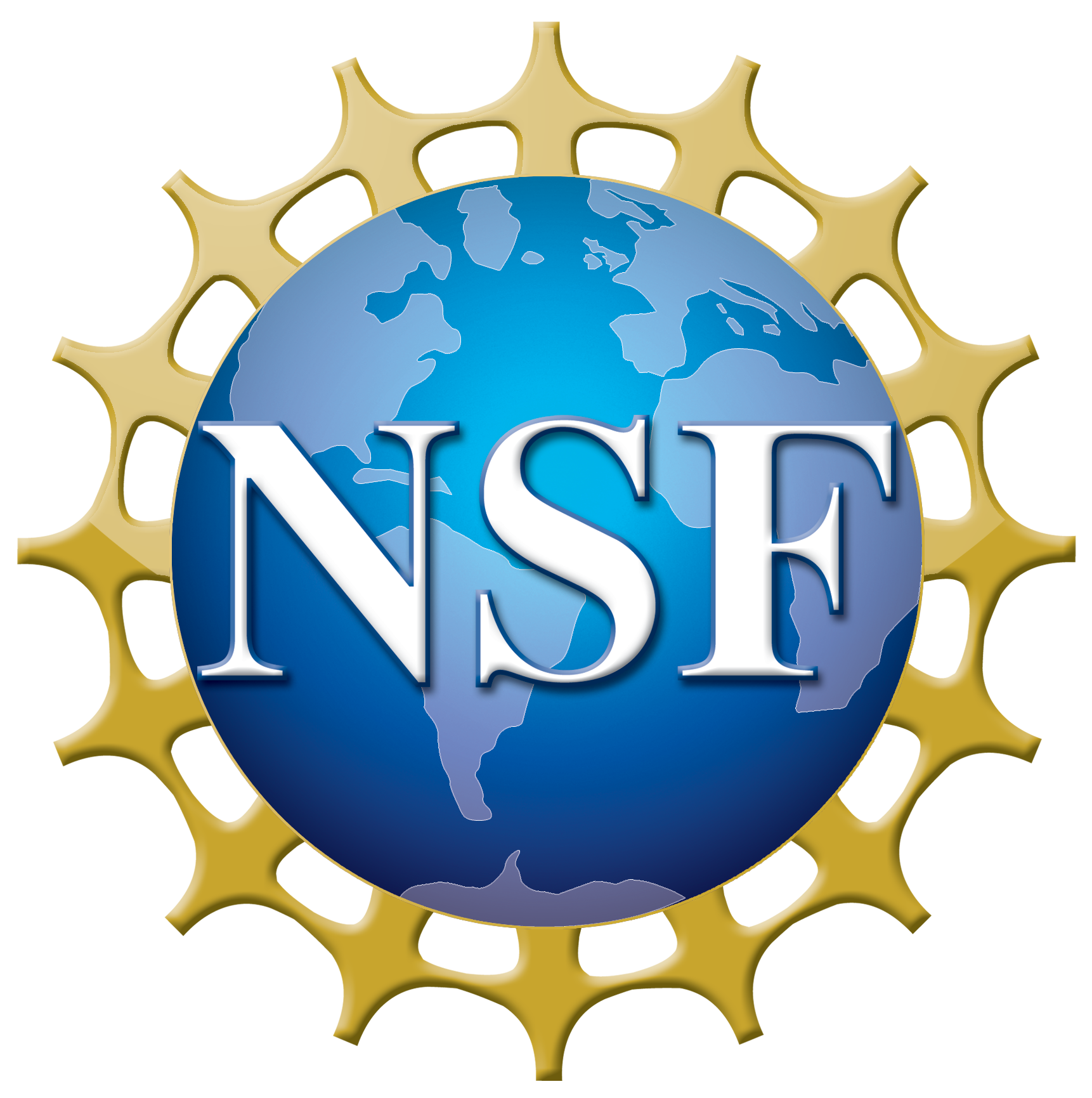 CNS-1450768
MSE 446677-22553
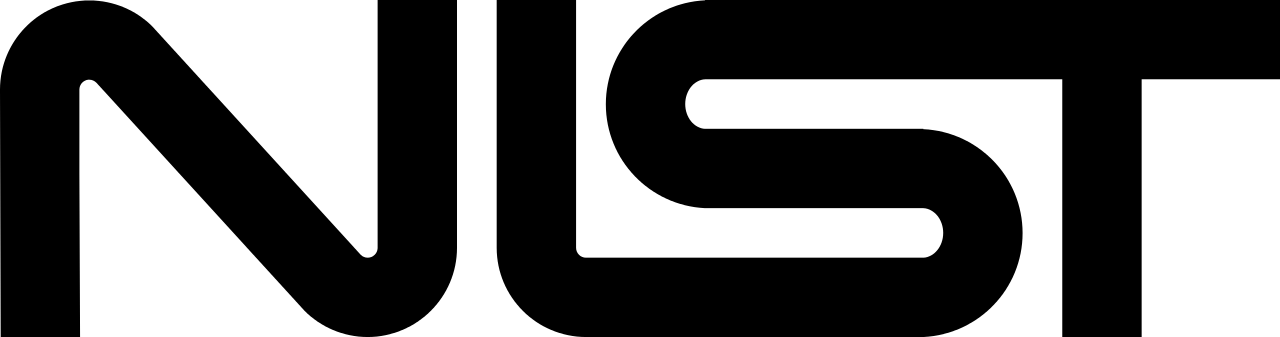